Figure 2 Effect of late perfusion on infarct tissue dynamics. Left panels: Masson's trichrome-stained transverse ...
Cardiovasc Res, Volume 83, Issue 2, 15 July 2009, Pages 269–276, https://doi.org/10.1093/cvr/cvp032
The content of this slide may be subject to copyright: please see the slide notes for details.
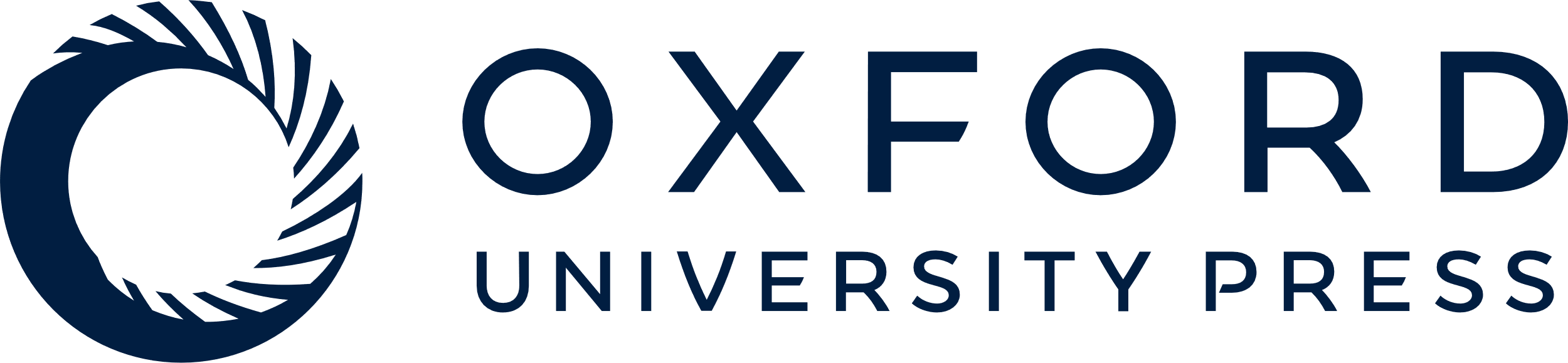 [Speaker Notes: Figure 2 Effect of late perfusion on infarct tissue dynamics. Left panels: Masson's trichrome-stained transverse sections of left ventricle collected 4 weeks after myocardial infarction from hearts subjected to permanent occlusion or late reperfusion. Middle panels: infarcted wall at high magnification (boxed areas in the left panels). Right panels: hematoxylin–eosin stained sections of infarct tissue. Note the smaller left ventricular cavity, shorter infarct segment, and thicker infarct wall with higher cellularity in the heart with late reperfusion. Bars: 1 mm in the left panels, 20 µm in the right panels. (Reproduced from Nakagawa et al.42.)


Unless provided in the caption above, the following copyright applies to the content of this slide: Published on behalf of the European Society of Cardiology. All rights reserved. © The Author 2009. For permissions please email: journals.permissions@oxfordjournals.org.]